Bundled Payments
Bundled Payment Basics
A payment that provides a single amount of money for treatment by one or more providers during an episode of care
Bundled payments pay for services delivered across a certain episode of care instead of paying for each service associated with a medical issue separately
Bundled Payment Basics
Bundled Payments for Care Improvement Advanced
Five-year voluntary bundled payment model created by the Center for Medicare and Medicaid Innovation (CMMI) that started on Oct. 1, 2018 and ends Dec. 31, 2023
Builds on the original BPCI model that concluded in October 2018 and qualifies as an Advanced APM
Retrospective payment that is tied to quality measure performance
Includes some level of downside financial risk
Tips for BCPI-A Participation
Decide if you will participate with a convener and determine the contract terms
Ensure collaboration with hospital partners since Quality measures are hospital-focused
Ensure robust practice transformation efforts to prepare for acceptance of downside risk in model year 1 
Collaborate with high quality post-acute care providers
Tips for BCPI-A Participation
Ensure accurate attribution for your practice’s physicians
Determine whether you meet the Medicare patient or payment threshold in order to receive the Advanced APM 5 percent bonus payment
Determine whether your practice participates in other CMMI models that overlap with BPCI-A
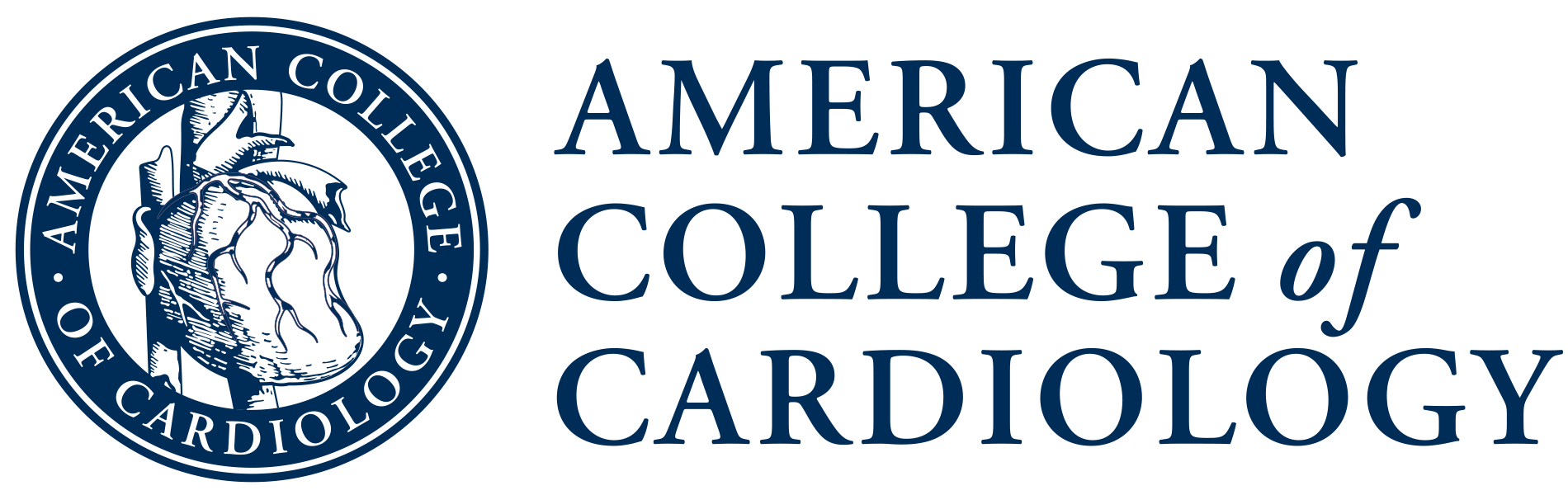